أطعمة تقوي الذاكرة عند الأطفال
الفواكه
البوتاسيوم
البروتينات
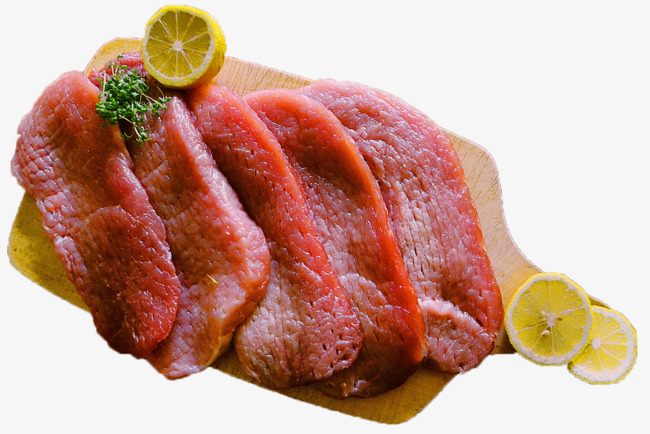 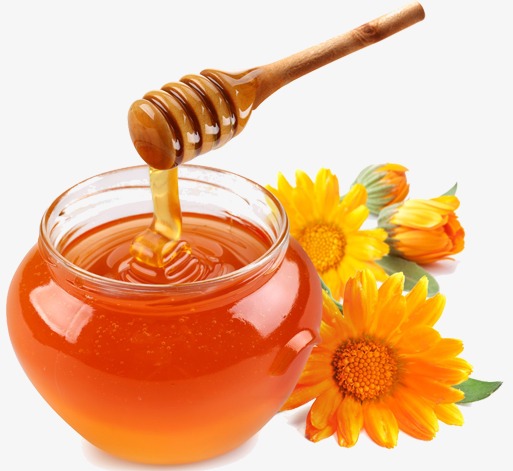 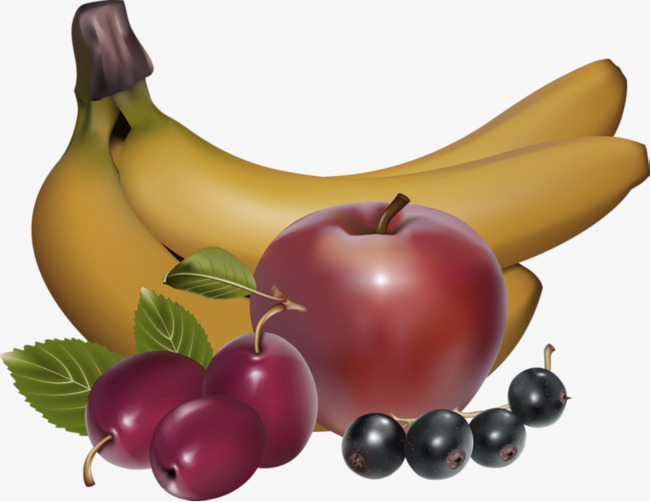 اللبن الزبادي
الخضار
التمر والزبيب
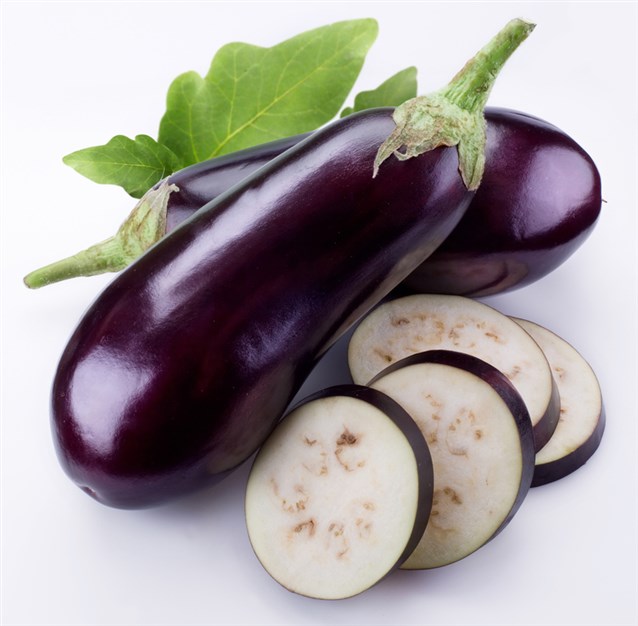 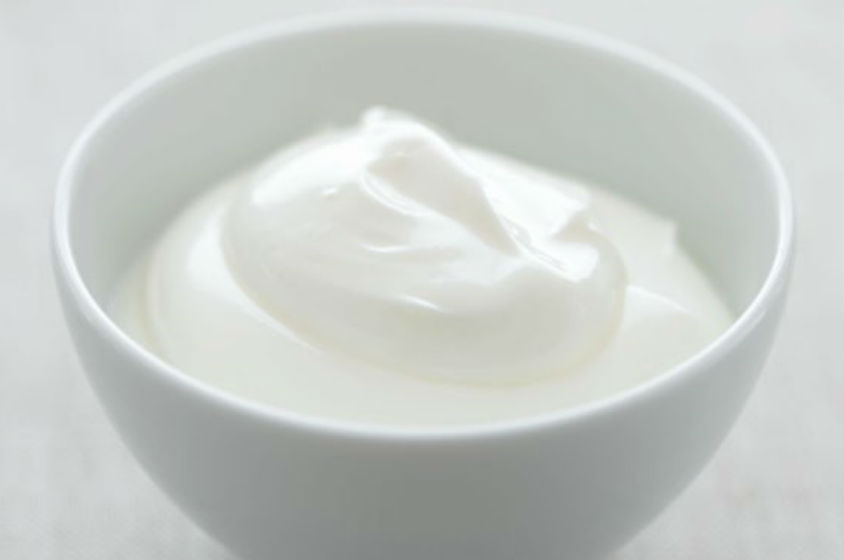 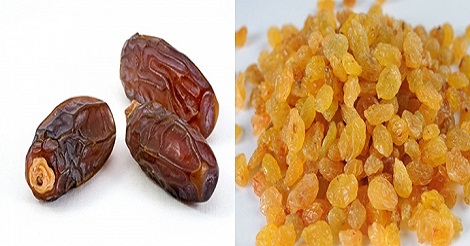 التوابل
المشروبات
المكسرات النيئة
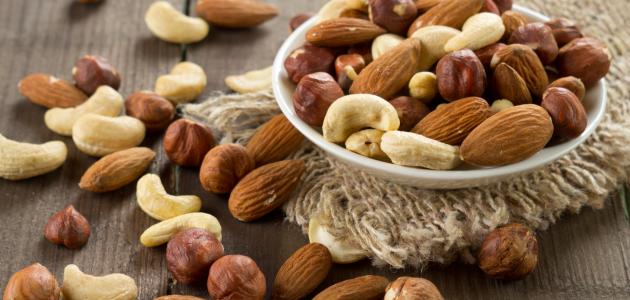 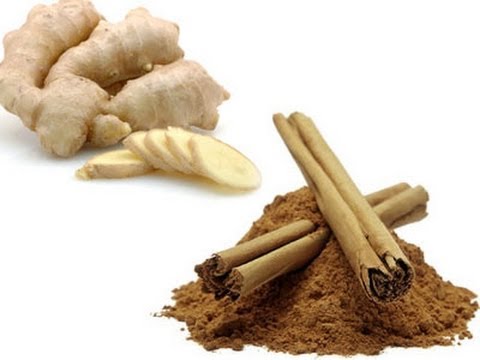 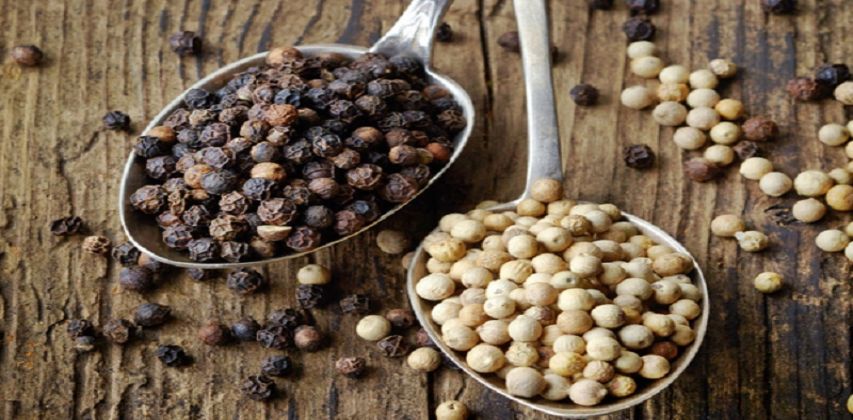 الشوكولا
السمك المشوي
زيت حبة البركة
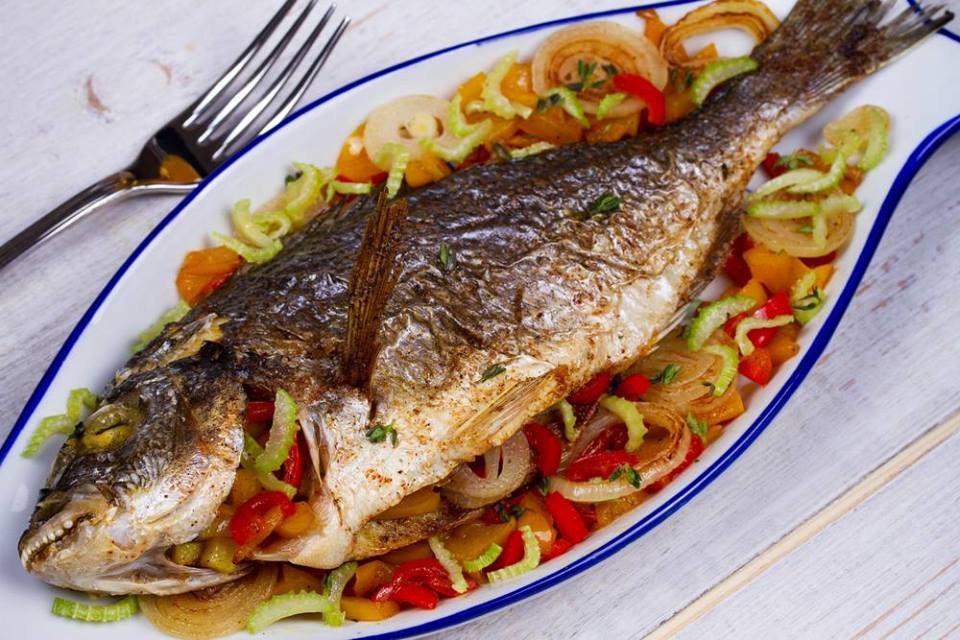 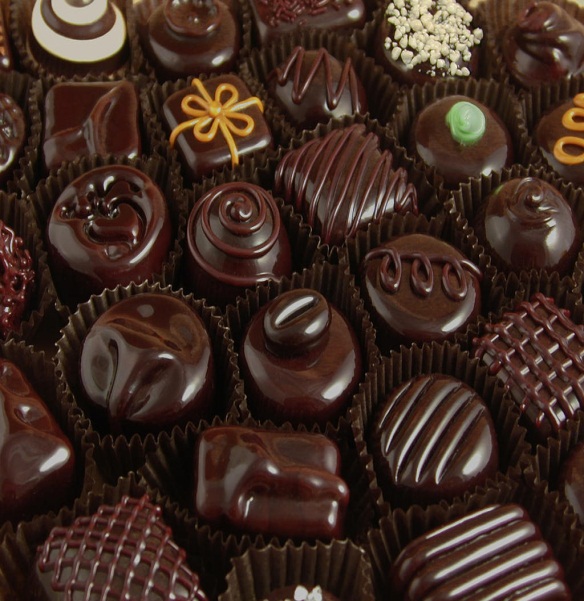 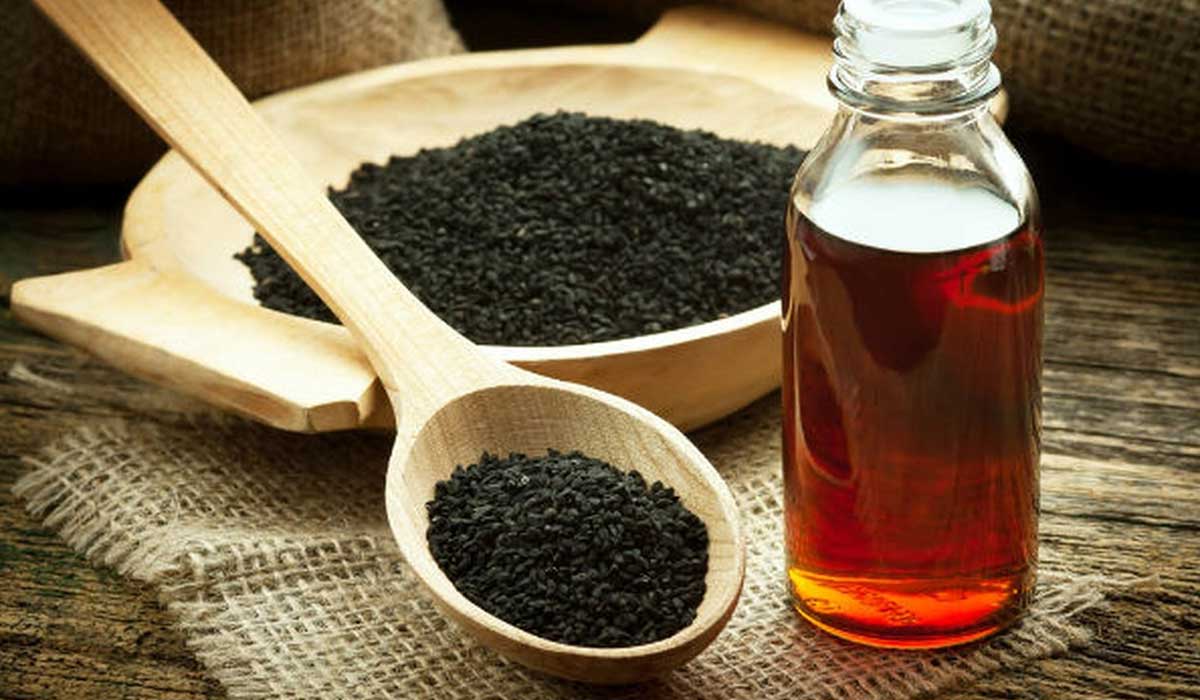 الفيتامينات
فيتامين هـ
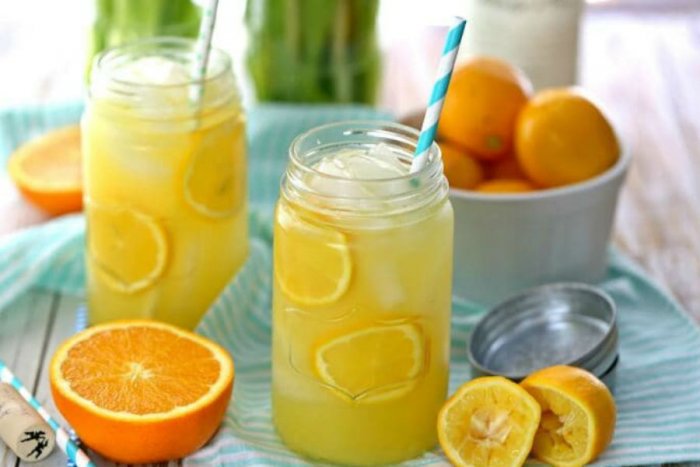 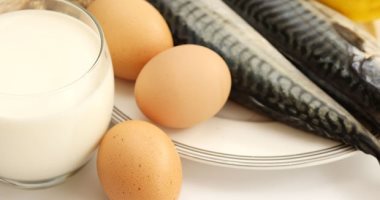